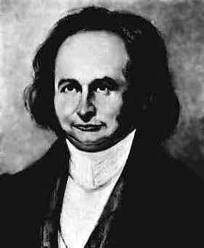 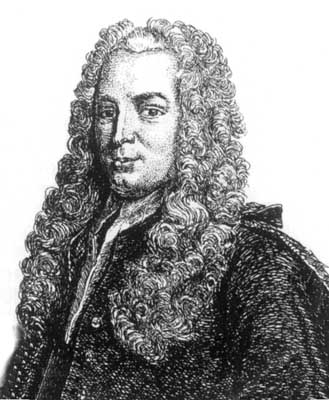 Determinantes e Sistemas Lineares
Jacobi (1804 – 1851)
Cramer (1704 – 1752)
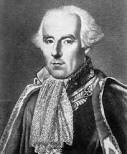 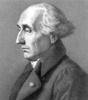 Pierre Sarrus (1798 – 1861)
Laplace (1749 – 1827)
Equação Linear
a1x1 + a2x2+ a3x3 + ... + anxn = b

a1, a2, a3, ... , an são números reais, que recebem o nome de coeficientes das incógnitas

x1, x2,x3, ... , xn, e b é um número real chamado termo independente (quando b=0, a equação recebe o nome de linear homogênea).
Sistema Linear
Conjunto de duas ou mais equações lineares.
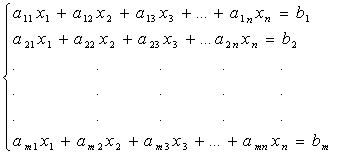 Sistema Linear em forma matricial
Todo sistema linear pode ser escrito na forma matricial, em que:
	a primeira matriz é a dos coeficientes numéricos, 
	a segunda dos coeficientes algébricos e 
	a terceira dos termos independentes.
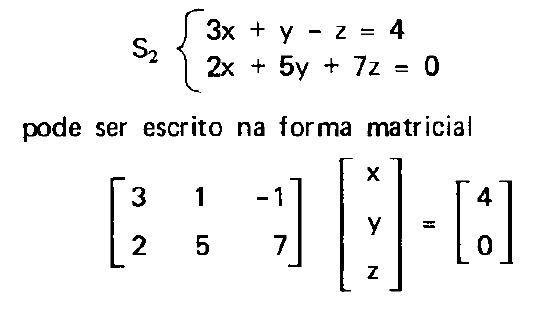 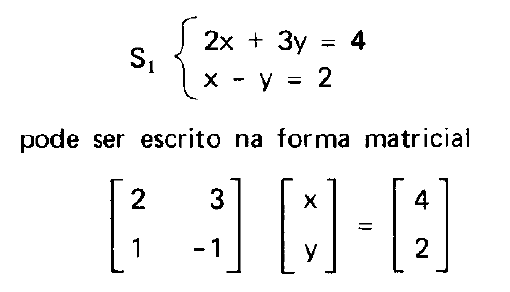 Solução de um sistema
Em um sistema, cada incógnita deverá ter, pelo menos, uma equação associada a ela.

Assim, só se resolve um sistema se o número de equações for maior ou igual ao número de incógnitas, isto é, se existir 100 incógnitas, deverá existir, pelo menos 100 equações.
Discussão de um sistema
SPD – Sistema Possível e Determinado

Quando cada uma das incógnitas assume um único valor, isto é, o sistema tem uma ÚNICA SOLUÇÃO.
x + y = 10
2x + y = 13
x = 10 - y
20 - 2y + y = 13 => y = 7
=> x = 10 – 7 => x = 3
Discussão de um sistema
SPI – Sistema Possível e Indeterminado

Quando cada uma das incógnitas pode assumir mais de um valor, isto é, o sistema é possível, mas não se pode determinar, pois tem INFINITAS SOLUÇÕES.
x + y = 2
2x + 2y = 4
S = {(1, 1); ( ½ , 3/2); (3/2, ½); ...}
Quando as outras equações são combinações lineares de outra, tem-se um SPI !
Discussão de um sistema
SI – Sistema Impossível

Quando as incógnitas assumem valores absurdos, isto é, o sistema NÃO TEM SOLUÇÃO.
x + y = 2
x + y = 5
Método de Cramer para resolver Sistemas
Passo 1: Encontra o determinante dos coeficientes numéricos, D;

Passo 2: Substitui a coluna da primeira incógnita pela coluna dos termos independentes e encontra o determinante desta incógnita, D1 .

Passo 3: Repete o processo com as demais incógnitas, encontrando D2, D3, ..., Dn.

Passo 4: o valor de cada incógnita será a divisão do Dn por D.
Método de Cramer
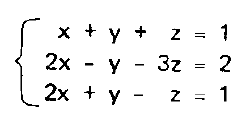 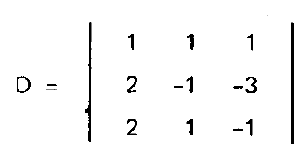 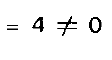 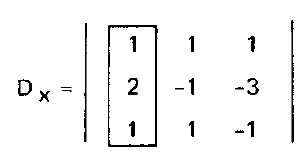 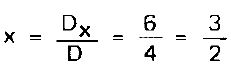 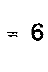 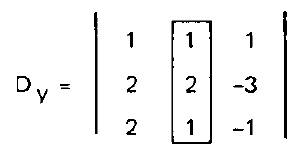 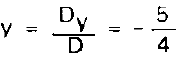 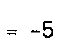 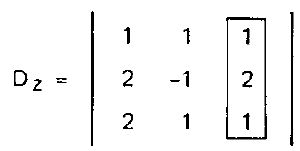 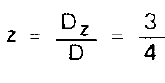 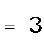 Discussão de um Sistema por Cramer
0
   n
n
   0
0
   0
= 0, possível
≠ 0
Dx
  D
Dy
  D
Dz
  D
≠ 0
x   =
y   =
z   =
= Impossível
= 0
= 0
= Indeterminado
= 0
x - 2y = - 1
3x + 4y – z = 16
2x + 5y + 2z = 18
= 29 ≠ 0 
SPD
D =
= 3
= 87
Dx =
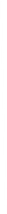 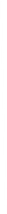 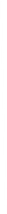 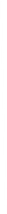 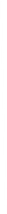 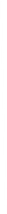 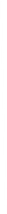 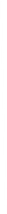 Dx
D
87
29
Dy
D
58
29
Dz
D
29
29
x   =
=
y   =
=
z   =
=
= 2
Dy =
= 58
= 1
= 29
Dz =
3x + y + 3z = 17
2x + 4y + 2z = 8
x + y + z = 5
SPI, se Dn = 0, pois, 0/0 = indeterminação
D =
= 0
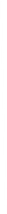 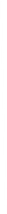 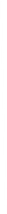 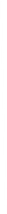 SI, se Dn ≠ 0, pois, 
n/0 = absurdo
Dy
D
0
0
y   =
=
Dy =
= 0
SISTEMA POSSÍVEL E INDETERMINADO
x - 2y = 0
3x + 4y – z = 0
2x + 5y + 2z = 0
= 29 ≠ 0 
SPD
D =
= 0
= 0
Dx =
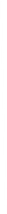 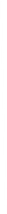 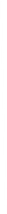 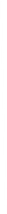 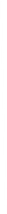 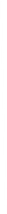 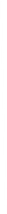 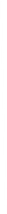 Dx
D
0
29
Dy
D
0
29
Dz
D
0
29
x   =
=
y   =
=
z   =
=
= 0
Dy =
= 0
= 0
= 0
Dz =
x - 3y = 0
- 5x + 15y = 0
= 0 
SPI ou SI
D =
= 0
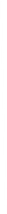 Dx =
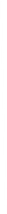 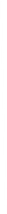 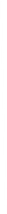 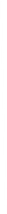 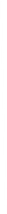 Dx
D
0
0
Dy
D
0
0
x   =
=
y   =
=
= 0
Dy =
SISTEMA POSSÍVEL E INDETERMINADO
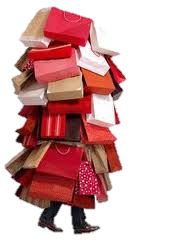 Matilda: 1 calça, 2 camisas e 3 pares de meias. (R$ 156,00)

Delta: 2 calças, 5 camisas e 6 pares de meias. (R$ 347,00)


Senóide: 2 calças, 3 camisas e 4 pares de meia. (R$ 253,00)


Quanto custou cada par de meia?
Seja o sistema:
ax + 3ay = 0
2x + ay = 4
Para quais valores de a o sistema é um SPD?

Para quais valores de a o sistema é um SPI?

Para quais valores de a o sistema é um SI?
Referências
IEZZI, Gelson; HAZZAN, Samuel. Coleção Fundamentos da Matemática Elementar. Vol.04. São Paulo: Atual, 1977.